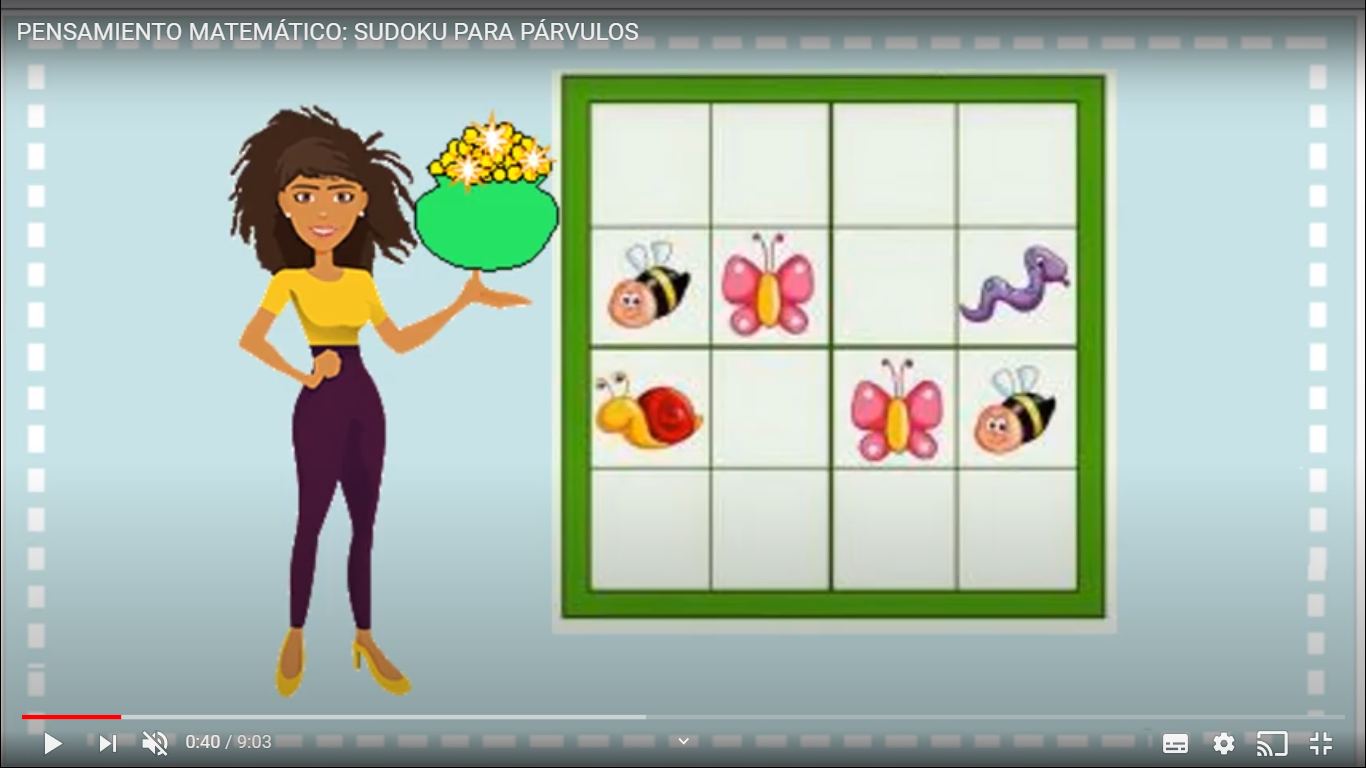 Berta Delicia Soto Vergara
Educadora de Párvulos 
Red Maestro de Maestros